Drap og diagnoser
NRK 2014
Oppstart
Ideen:  Sigrid-saken
Hvordan gjøre noe nytt?
Å vekke en sovende kjempe
Fallgruvene
Stigmatisering
Krangel i fagmiljøet
Pårørende og de som drepte
Fase 1: Lesing av dommer
Innlegging i felles database
Analyse av drapsdatabasen:
Behandlingen av de pårørende
Utvelgelsen av caser:
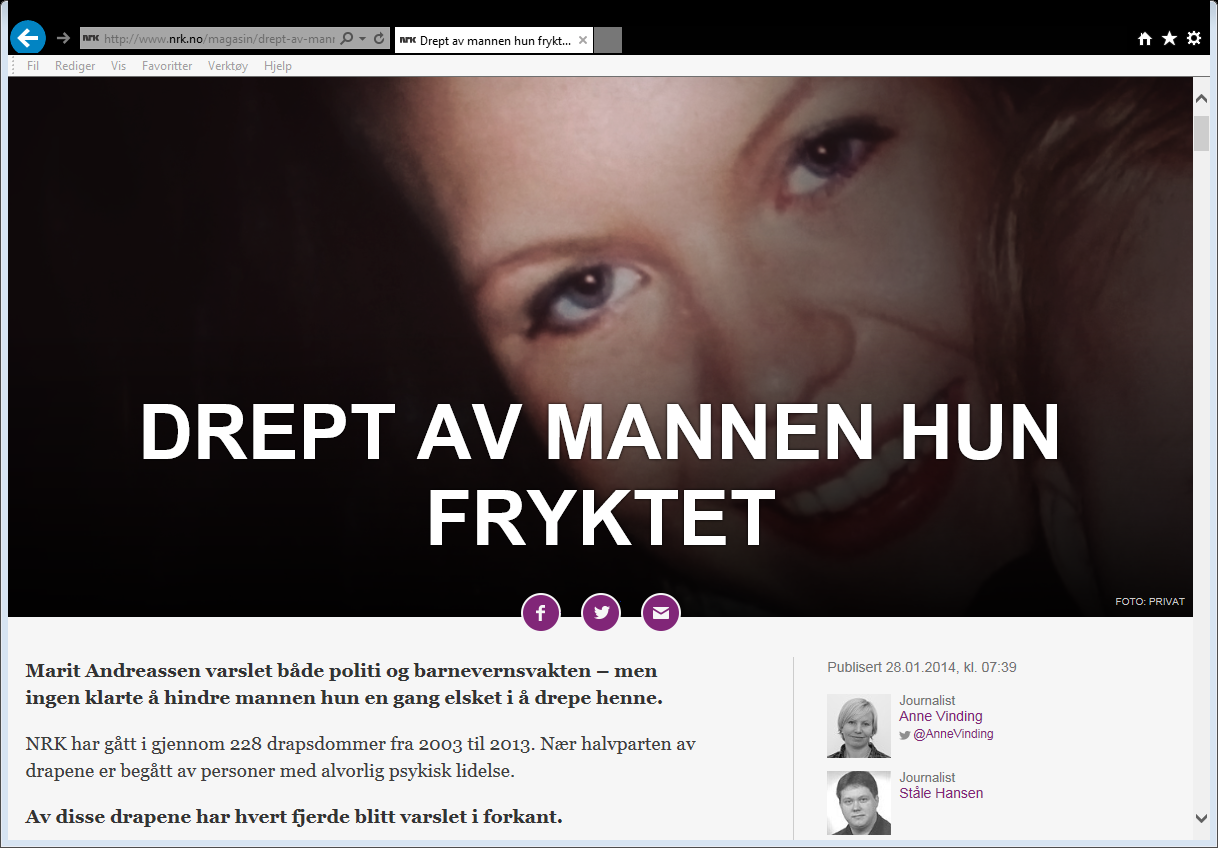 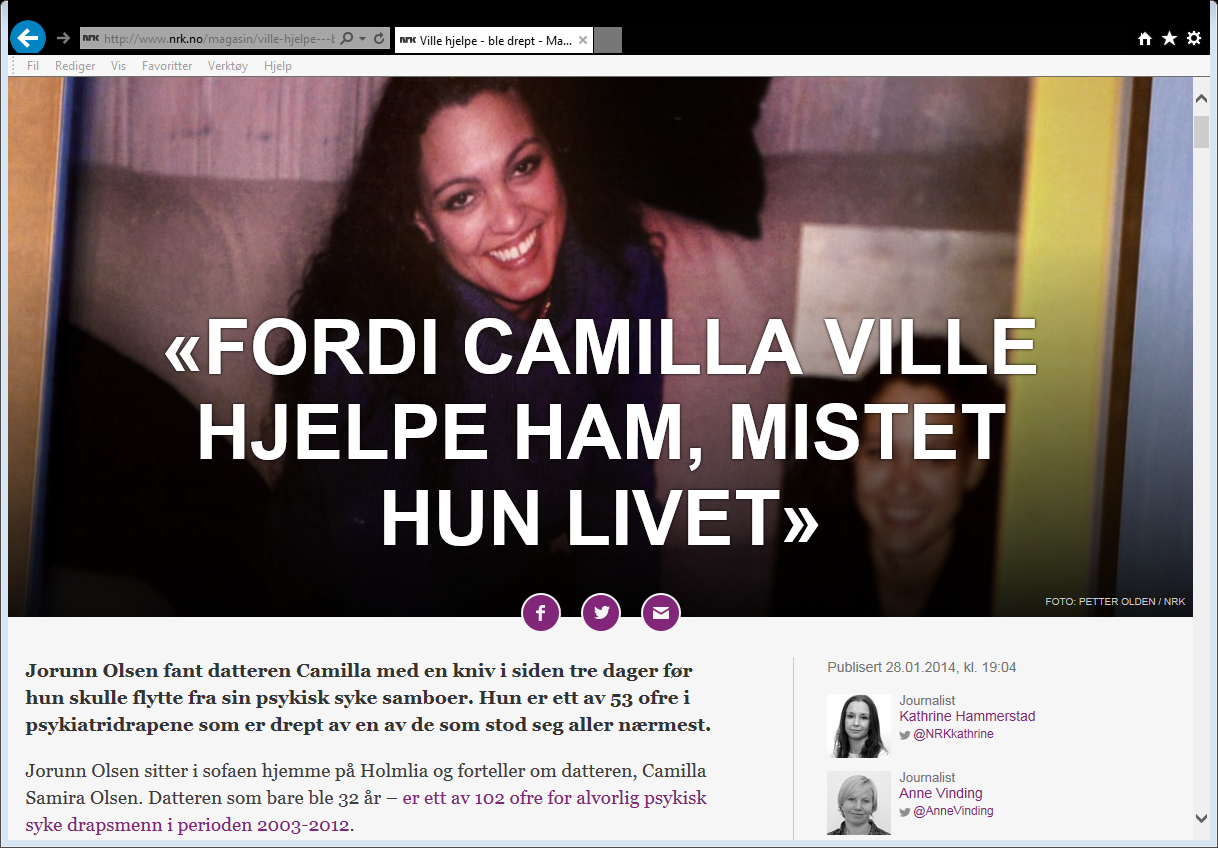 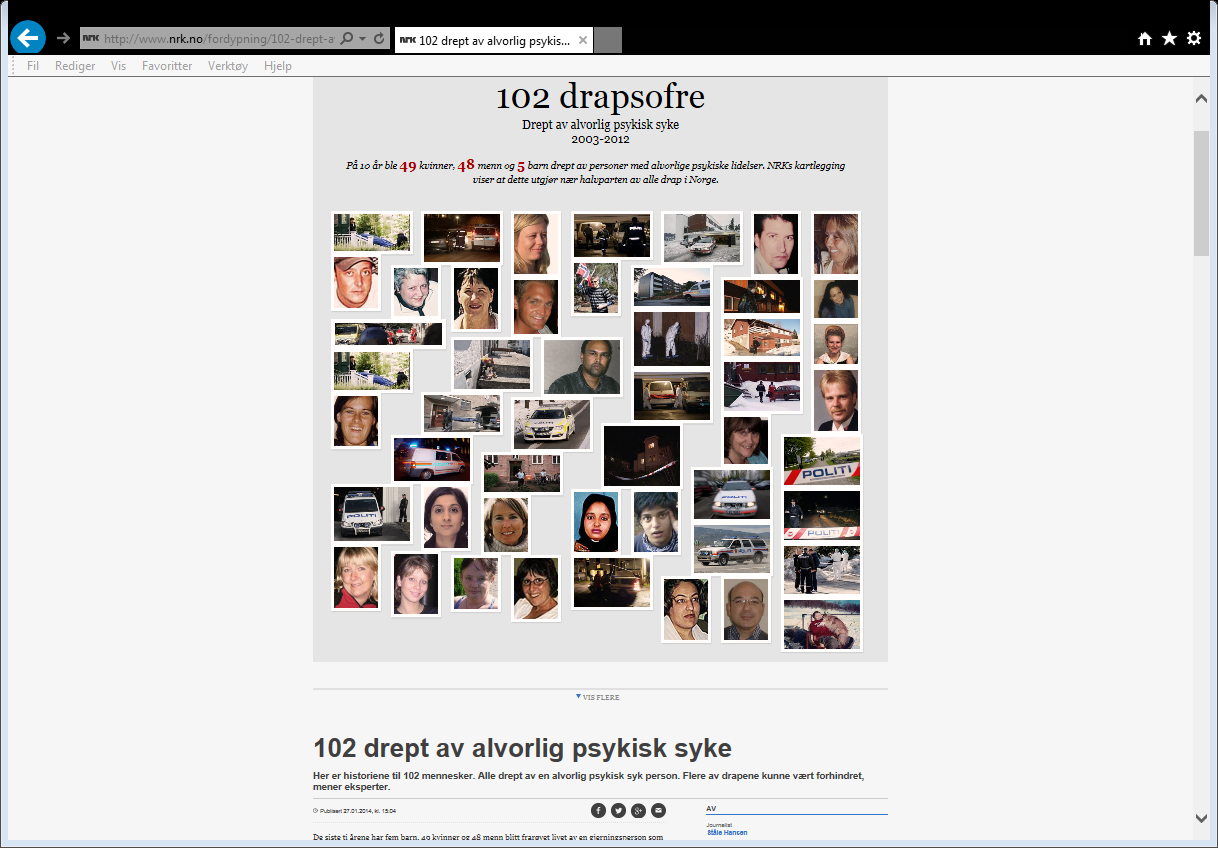